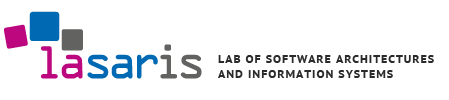 Package, Component, 	Deployment Diagram
PB007 Software Engineering I
Lukáš Daubnerdaubner@mail.muni.cz
1
PB007 Software Engineering I — Package, Component, Deployment Diagram
Package Diagram
Groups related elements and depicts dependencies between them
The elements can be classes, use cases, etc…
It includes:
Packages – represents logical grouping of elements and define their namespace
Dependencies – indicates dependency of elements form one package to another

From object point of view, it is package/namespace like it is in OOP programing languages
Dependencies are then usage of “include/using” keywords
2
PB007 Software Engineering I — Package, Component, Deployment Diagram
Package Diagram – Example
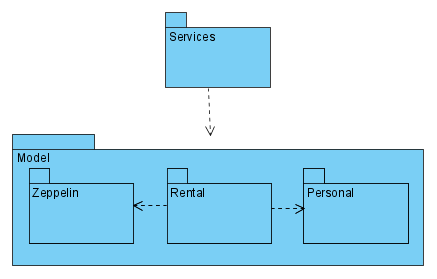 3
PB007 Software Engineering I — Package, Component, Deployment Diagram
Package Diagram – Circular dependency
All circular dependencies must be resolved
They can’t be implemented

Either by merge or split
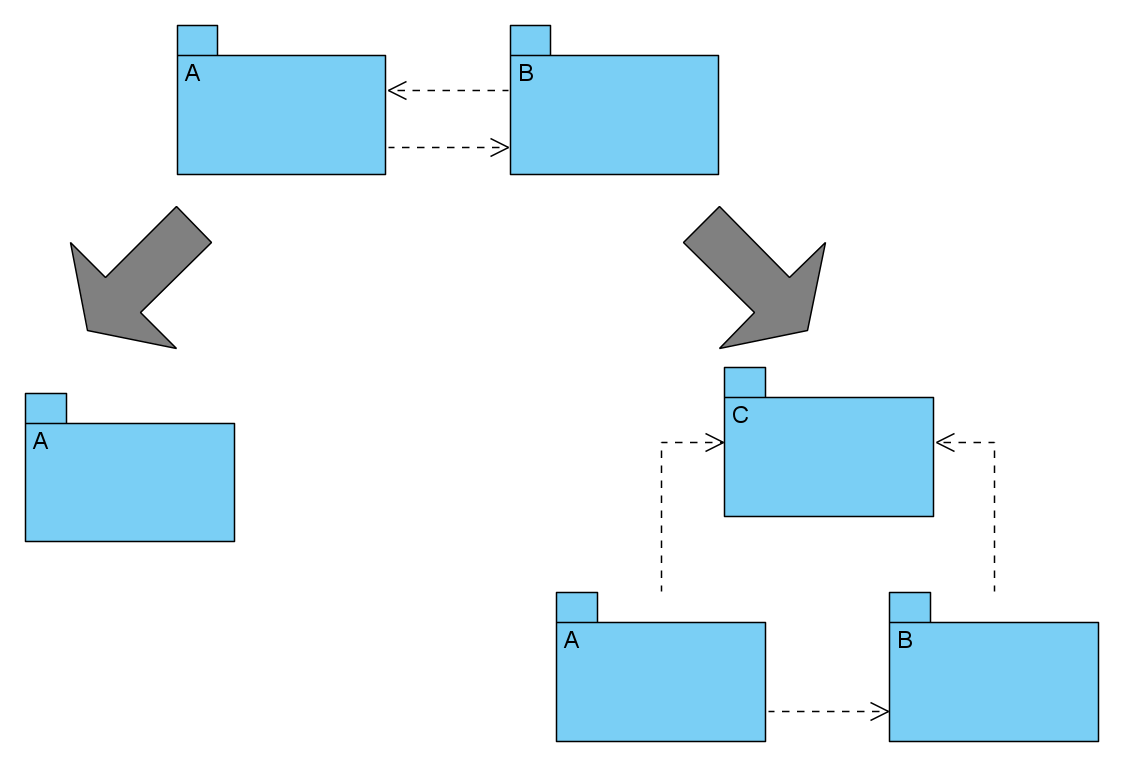 4
PB007 Software Engineering I — Package, Component, Deployment Diagram
Component Diagram
Captures architecture of the system
Modeled all parts of system
Executable files
Libraries
Static files
Database schema
Etc…
Captures dependencies between components, especially interface
Interface is contract used for communication between components
Provided interface – What the component can do
Required interface – What the component need
5
PB007 Software Engineering I — Package, Component, Deployment Diagram
Component Diagram – Example
6
PB007 Software Engineering I — Package, Component, Deployment Diagram
Deployment Diagram
Depicts mapping of architecture on infrastructure
Hardware
Virtual servers
Containers
You can model elements like backups, load balancing, mapping on cloud services, etc…
It includes:
Nodes – General computational resources, specified by stereotypes
Components, Artifacts
Interfaces
Links, Dependencies – Connection between the components. They should include information about used communication protocol
7
PB007 Software Engineering I — Package, Component, Deployment Diagram
Deployment Diagram – Example
8
PB007 Software Engineering I — Package, Component, Deployment Diagram
Task for this week
Process the feedback
Copy the Design Class Diagram and add packages (move classes inside them). Next, create separate Package Diagram consisting only of the packages and dependencies (without classes)
Mind the cycles! Directions of associations/dependencies will tell you
For bonus points - create either Component Diagram or Deployment Diagram
Component Diagram
Think about components of your system and how they communicate
You might need some database schema, caches, web pages, sensors, etc…
Interfaces are important
Deployment Diagram of the proposed system
The system must run/be hosted somewhere
9
PB007 Software Engineering I — Package, Component, Deployment Diagram